USULAN PROGRAM KERJA 2016-2017
 LEMBAGA ETIK &
 PENGEMB. PENDIDIKAN (LE&P2)
Universitas Muhammadiyah Surabaya
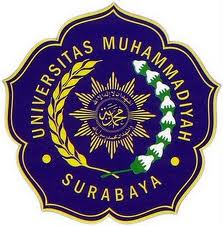 http://um-surabaya..ac.id (universitas)
didinfatihudin@fe.um-surabaya.ac.id 
(email dosen fe-institusi- usulan)
dienafdloka@gmail.com (personal)
dfatihudin@yahoo.co.id (personal)
LAPORAN PROGRAM KERJA 2015-2016
 LEMBAGA ETIK &
 PENGEMB. PENDIDIKAN (LE&P2)
Universitas Muhammadiyah Surabaya
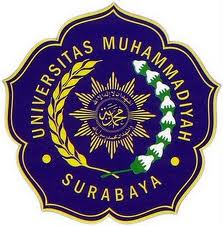 PENGEMB.PENDIDIKAN

1).  WORKSHOP JABATAN AKADEMIK DOSEN 
      (BERSAMA –BSDI)
2).  PENGUATAN TIM PENGDIK
3).  REKOMENDASI TIM PENGDIK
4).  USULAN & IMPLEMENTASI DANA         
       PENSIUN - KESEHATAN
KODE ETIK
 
1). KOTIK DOSEN
2). KOTIK TENAGA KEPENDIDIKAN
3). KOTIK MAHASISWA
4). KAMPANYE  SUPLEMEN ETIKA 
      PENULISAN  SKRIPSI, LAPORAN 
      PENELITIAN  DOSEN DAN 
      MAHASISWA
6). SOSIALISASI KOTIK DOSEN
7). SOSIALISASI KOTIK TENAGA 
      KEPENDIDIKAN
8). SOSIALISASI KOTIK MAHASISWA
      (BELUM)
9). BUKU SAKU-KOTIK (belum)
USULAN PROGRAM KERJA 2016-2017
 LEMBAGA ETIK &
 PENGEMB. PENDIDIKAN (LE&P2)
Universitas Muhammadiyah Surabaya
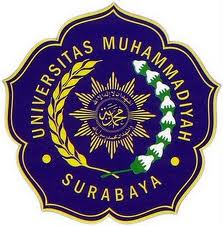 PENGEMB.PENDIDIKAN
1).Implementasi Program Dana Pensiun dan Kesehatan Bagi Dosen/Karyawan (BPJS-Perbankan Syariah). –(September 2016)-
2).Riset Kebijakan utk Rekomendasi Institusi (Survey Satisfaction) Dosen-Karyawan-Mahasiswa. – (April 2017)-
3).Refreshing (up dating)  Metode, Media dan Inovasi Pembelajaran Bagi Dosen (RPP,SAP,Silabus,Referensi)- (Mei 2017)
4).Perancangan Pedoman akademik (Standar) Rekrutmen Dosen-Karyawan (AIK-TPA-PBM-Psikologi)- (Juni 2017)
5). Workshop Pembelajaran e-learning, e-book dan e-journal (Juli 2017)
6) Lemb/Unit Penerbitan Buku (Agust017
KODE ETIK 
1). Implementasi Sosialisasi Kode Etik Mahasiswa (BEMU-BEMF-HMJ-IMM-UKM).  -- (Oktober 2016)--

2). Perancangan Konsep Draft Kode Etik  Ilmu Kedokteran dan Ilmu Kesehatan. – (Nopember 2016)--

3). Pembuatan  Video Drama  (alat sosialisasi) Pelanggaran Kode Etik bagi Dosen, Tenaga kependidikan dan Mahasiswa (durasi pendek). – (Februari 2017--
LE-P2 dengan BSDI
Workshop/Lokakarya ;
Jabatan Fungsional/Akademik (Karir Dosen)
Sertifikasi Dosen (BKD-LKD)
SKP (Sasaran Kerja/kinerja Pegawai)
Applied Approach (AA) Workshop/Lokakarya PEKERTI
Etika dan Kepribadian Dosen Workshop/Lokakarya Etika dan Keperibadian Tenaga Kependidikan
Etika dan Kepribadian Mahasiswa
Standarisasi Rekruitmen Dosen/karyawan baru
Monitoring dan Pembinaan Karir Dosen/karyawan
Mempersiapkan masa pensiun dan kesehatan Dosen/karyawan
LE-P2 dengan LPPM
Workshop/Lokakarya ;
Metodologi Penelitian
Metodologi Pengabdian kepada Masyarakat
Penulisan Buku Ajar, Buku Teks, Monograf ber ISBN
Pengelolaan Jurnal/Majalah Ilmiah ISSN ; E-ISSN
Mahir Menulis Karya Ilmiah dan Artikel Ilmiah untuk skripsi, tesis, disertasi dan Jurnal ilmiah (dosen dan mahasiswa) 
Program Kreatifitas/Ilmiah Mahasiswa
Penelitian/Kajian Proses Pembelajaran Dosen-Mahasiswa (PBM)
LE-P2 dengan FKIP
Workshop/Lokakarya ;
Metodologi Pembelajaran (Mengajar)
Metodologi Pendidikan (Mendidik)
Inovasi-Kreativitas Pembelajaran
Pengembangan Media/Alat Pembelajaran
Penelitian Tindakan Kelas (PTK)
LE-P2 dengan Tim Dosen AIK (Islam-Kemuhammadiyahan)
Workshop/Lokakarya ;
Etika dan Kepribadian Islam
Islam untuk Disiplin Ilmu (IuDI) (ekonomi,teknik,kesehatan,pendidikan,hukum,sosial)
Inovasi-Modernisasi Pembelajaran AIK
Model Pembelajaran AIK Kemitraan dengan PTM, Persyarikatan Muhammadiyah (ranting,cabang,daerah,wilayah)
LE-P2 dengan FK-FIK
Workshop/Lokakarya ;
Kode etik dokter dan Kedokteran
Kode etik keperawatan, kebidanan, analis kesehatan
Etika dan Kepribadian Dokter dan Tenakes muslim
LE-P2 dengan Tim Pengembang UM *)
Membuat Unit Usaha Penerbitan Buku/Jurnal/Tabloid- (Bisnis)
Membangun Kantin Mahasiswa representatif-(Bisnis)
Membangun Rusunawa (Asrama/Pesantren Mahasiswa-Dana Diknas (Bisnis)
Membangun  Restroom/Motel/hotel untuk Dosen Tamu (Bisnis)
Membangun usaha SPBU-POM Bensin (Bisnis)
    *)disesuaikan dg APBUMSby.
RENCANA OPERASIONAL PROGRAM KERJA LEMBAGA KODE ETIK DAN PENGEMBANGAN (LE-P2)UNIVERSITAS MUHAMMADIYAH SURABAYATAHUN 2016-2017
A. PROGRAM KODE ETIK 
Implementasi Sosialisasi Kode Etik Mahasiswa (BEMU-BEMF-HMJ-IMM-UKM). 
Perancangan Konsep (Draft) Kode Etik  Ilmu Kedokteran dan Ilmu Kesehatan.
Pembuatan Video Drama  Pelanggaran Kode Etik (Dosen, Tenaga kependidikan dan Mahasiswa (durasi pendek dilombakan untuk mahasiswa).
B. PROGRAM PENGEMB.PENDIDIKAN

1). Keberlanjutan Implementasi Program kesejahteraan Bagi  Dosen-Karyawan  
     (a)  Dana Pensiun/hari tua (BPJS-Perbankan Syariah).
     (b) Dana Kesehatan  (BPJS-Perbankan Syariah).

2). Riset Kebijakan(Survey Satisfaction) untuk rekomendasi institusi 
      (a). Pimpinan, Dosen dan karyawan  :
              Persepsi dari pimpinan kepada dosen-karyawan ; dari Dosen-karyawan kepada  
             pimpinan ; dari Dosen kepada Karyawan; dari karyawan kepada dosen ; dari  
             dosen  kepada mahasiswa.
      (b). Mahasiswa
              Persepsi dari Mahasiswa kepada dosen-karyawan ; tentang pelayanan akademik (proses 
              perkuliahan), keuangan, administrasi dan perpustakaan) .

3
3). Workshop/Lokakarya Refreshing (up dating) Bagi Dosen
Metode, Media dan Inovasi Pembelajaran  (Format, SAP, Silabus, Referensi) Pekerti-Applied Approach. Implementasi E-Learning dan E-Journal.

4). Perancangan konsep Pedoman/Standar Materi 
     Test-wawancara Dosen-Karyawan baru :
AIK :  Al-Islam Kemuhammadiyahan  (matan keyakinan- pemahaman,  kedekatan,  organisasi 
           dsb)
TPA : Tes Potensi Akademik (Ijazah, IPK, prestasi, logika, linieritas ilmu dengan prodi untuk 
           akreditasi)
Psikologi : kematangan mental, stabilitas emosi, dsb)
PBM :  metode-teknik mengajar, proses pembelajaran,  pretest-posttest.

5). Pembentuka UPT Penerbitan Buku, Jurnal, Majalah, koran dsb.
Haturnuhunmatursuwunmaturslangkongthankswassalamu’alaikum wr.wb